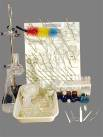 Практическая работа №3:
«Приготовление раствора с заданной массовой долей растворённого вещества»
Цель работы:
Закрепление важнейших химических понятий: объём, плотность, масса, массовая доля растворённого вещества;
Обучение операциям взвешивания, отбора проб твёрдых и жидких веществ, приготовления растворов;
Отработка химических расчётов.
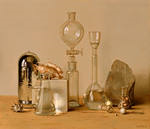 Оборудование:
Измерительный цилиндр, лабораторные весы с разновесами, стеклянная палочка, химический стакан, колба с водой.
Реактивы:
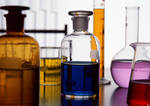 С
Н
О
Правила работы с лабораторными весами
Если весы не уравновешены, добейтесь
 их равновесия.
2.Поместите на левую чашу весов взвешиваемый предмет.
3.Откройте футляр с гирями и, достав ту, что на ваш взгляд, тяжелее предмета,
 положите её на правую чашу. Убедившись, что она перетягивает, поставьте её
обратно в футляр, а на чашу положите другую гирю(меньшей массы).
Перебирая таким образом гирю за гирей, добейтесь равновесия весов.
4.Мелкие гирьки (от 500 до 10 мг) доставайте из футляра с помощью пинцета.
5.Определите по гирям общую массу предмета.
6. Придерживая чаши весов, снимите с них все гири и положите их обратно в футляр.
Правила измерения объёма жидкости с помощью измерительного цилиндра
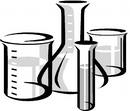 1.Рассмотрите измерительный цилиндр. Обратите внимание на его деления и применяемую в нем единицу объёма.
2. Определите цену деления измерительного цилиндра.
Правило: Чтобы определить цену деления, нужно найти два ближайших штриха шкалы, около которых написаны числовые значения. Затем из большего значения вычесть меньшее и полученное число разделить на число делений, находящихся между ними.
3.Зная цену деления, определите какой объём воды вам необходимо налить.
4.Перелейте воду из стакана или другого сосуда в измерительный цилиндр.
5.При определении положения уровня воды глаз следует 
Направлять на то деление, которое совпадает с плоской 
частью поверхности воды ( а не с её изогнутым краем).
80
70
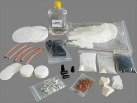 Задание:
Приготовить 120 г 15% - ного раствора сахара.
Тебе помогут следующие шаги:
Запишите формулу для определения массовой доли растворённого вещества.
Выведи из данной формулы массу растворённого вещества.
Подставь данные в формулу и определи количество сахара, которое тебе необходимо взвесить.
4. Взвесь необходимое количество сахара и помести сахар в стакан.
Будь осторожен при обращении со стеклянной посудой !!!
5. От общей массы раствора вычитай массу сахара и ты получишь массу воды.
6. Плотность воды 1г/мл, поэтому V=m
7. Отмерь с помощью измерительного цилиндра необходимый объём воды и добавь её в стакан с сахаром.
8. Размешай аккуратно при помощи
 стеклянной палочки раствор.
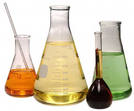 Чему ты научился при выполнении практической работы?
Сделай письменно вывод в тетради
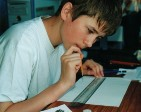 Убери своё рабочее место
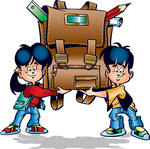 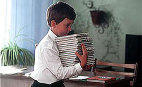 Презентацию составила учитель химии МОУ «СОШ с. Красный Яр» Учаева Н. А.
Используемый материал:
Громов «Физика 7 класс»
Габриелян О. С. «Химия 8 класс»
 Интернет ресурсы:http://images.yandex.ru/